2022 World Investor Week / 
World Financial Planning Day
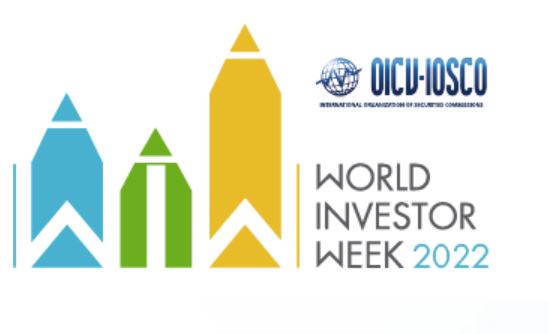 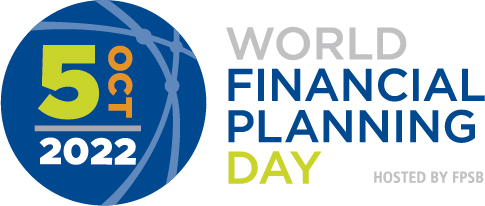 Copyright © 2022 Financial Planning Standards Board
Live your today. Plan your tomorrow ™
Live your today. Plan your tomorrow ™
Live your today. Plan your tomorrow ™
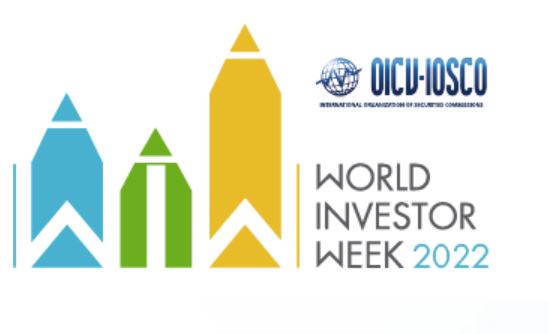 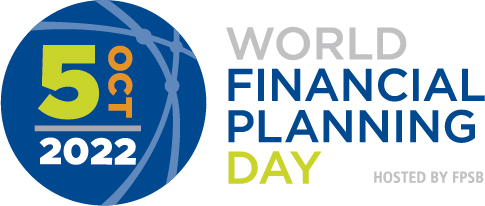 Copyright © 2022 Financial Planning Standards Board